Workload Management
For Health Science Professionals
Joint Training Presentation
July 5, 2021
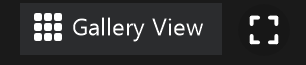 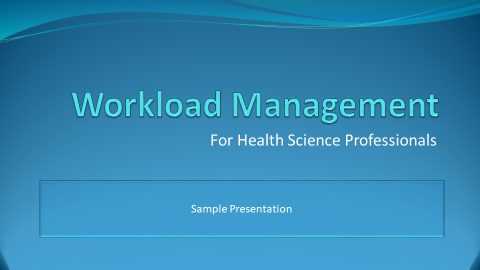 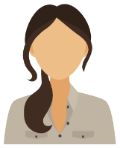 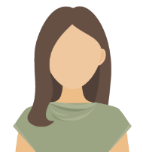 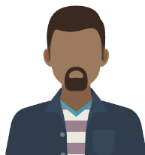 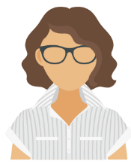 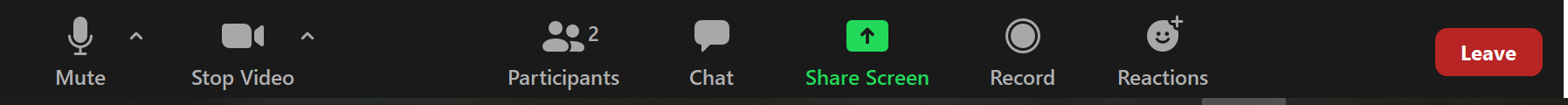 Fall 2020
HEABC Education
2
[Speaker Notes: The purpose of this slide is to provide a visual backup for any housekeeping matters the presenter would like to cover.]
Agenda
What is Workload Management?
Purpose & Benefits
Core Principles
About the Guide
Process Overview
Roles and Responsibilities
Getting Started
Q & A
Next Steps
What is workload management?
Please respond using Chat
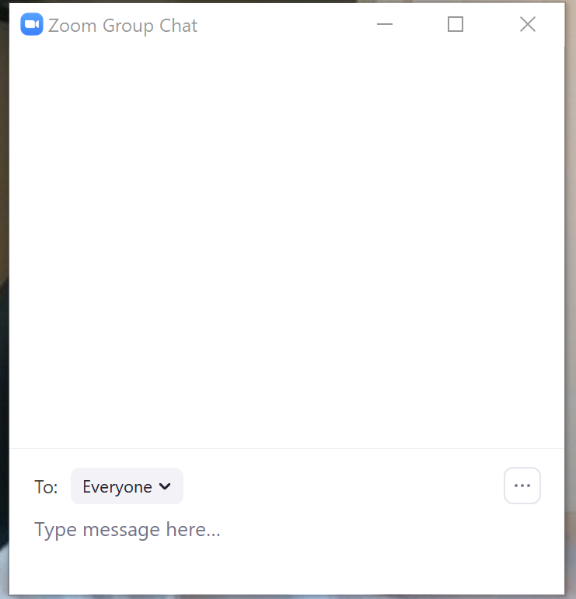 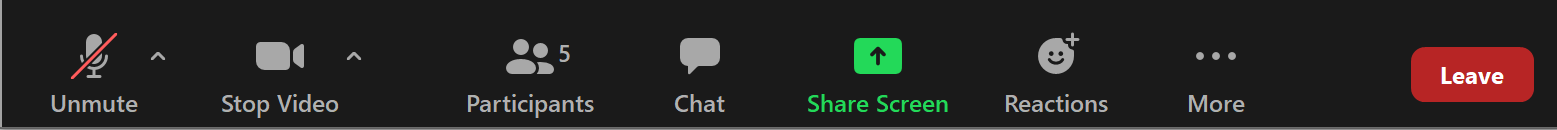 Make sure you are sending your comment to Everyone
What are the most important things to consider in a work group, department, or organization in order to achieve effective workload management?
Please respond using Chat
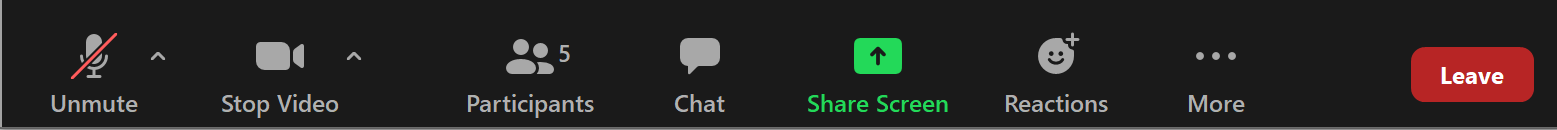 Purpose & Benefits
Support managers and front line staff in addressing the predictable and unpredictable fluctuation in patient care and service delivery
Proactive
Foster good communication between all parties to address all issues before they arrive
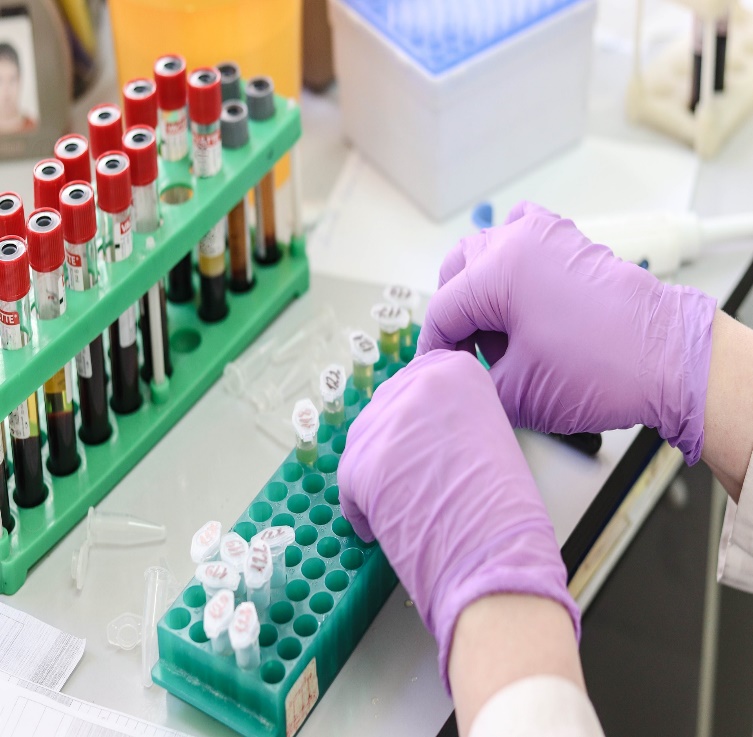 Purpose & Benefits
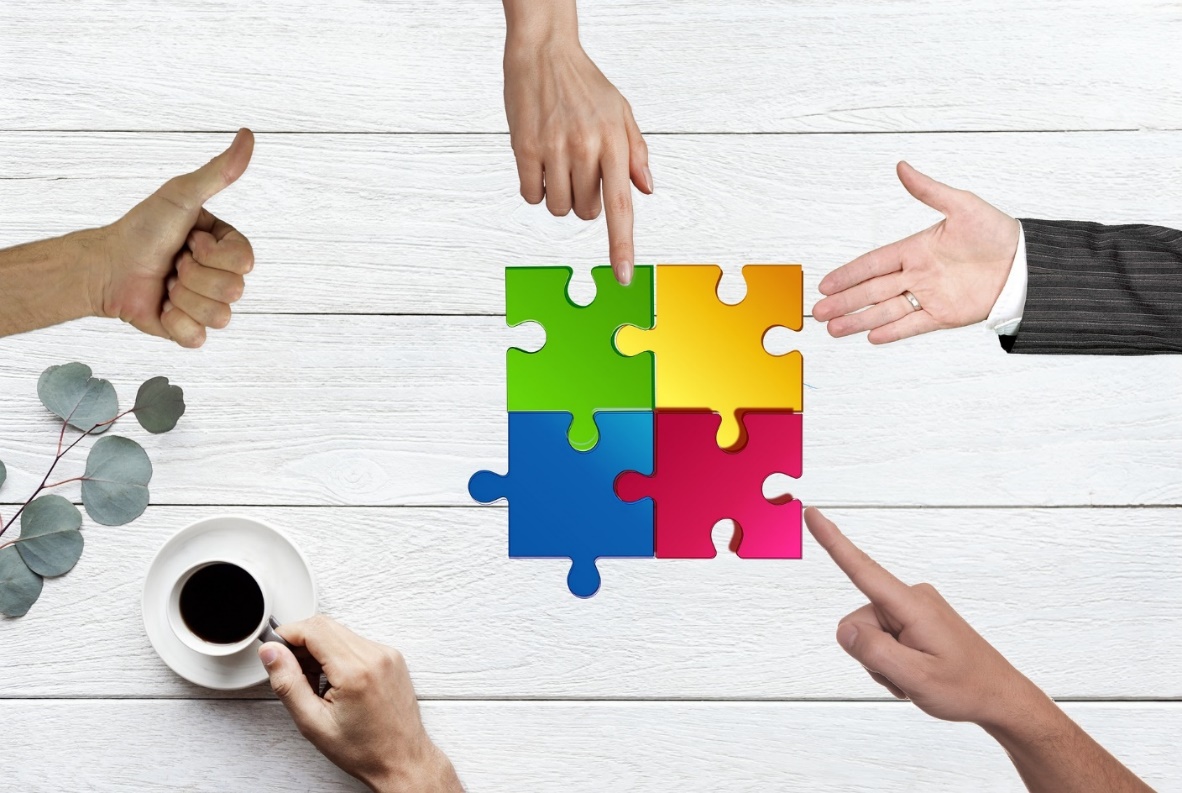 More collaborative process – worked through together with both the front line staff and the managers/supervisor
Dealing with issues in the moment
Build good communication and good will
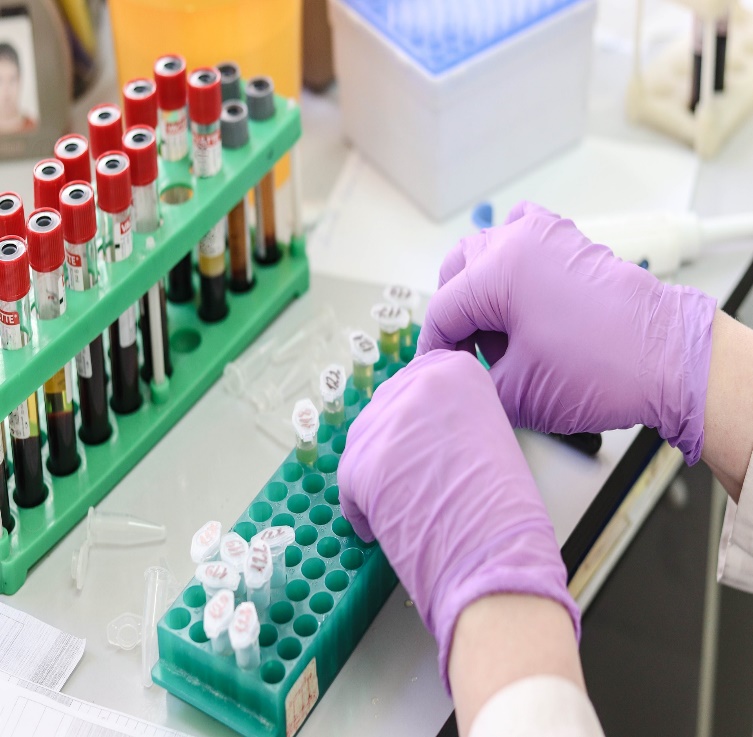 Core Principles
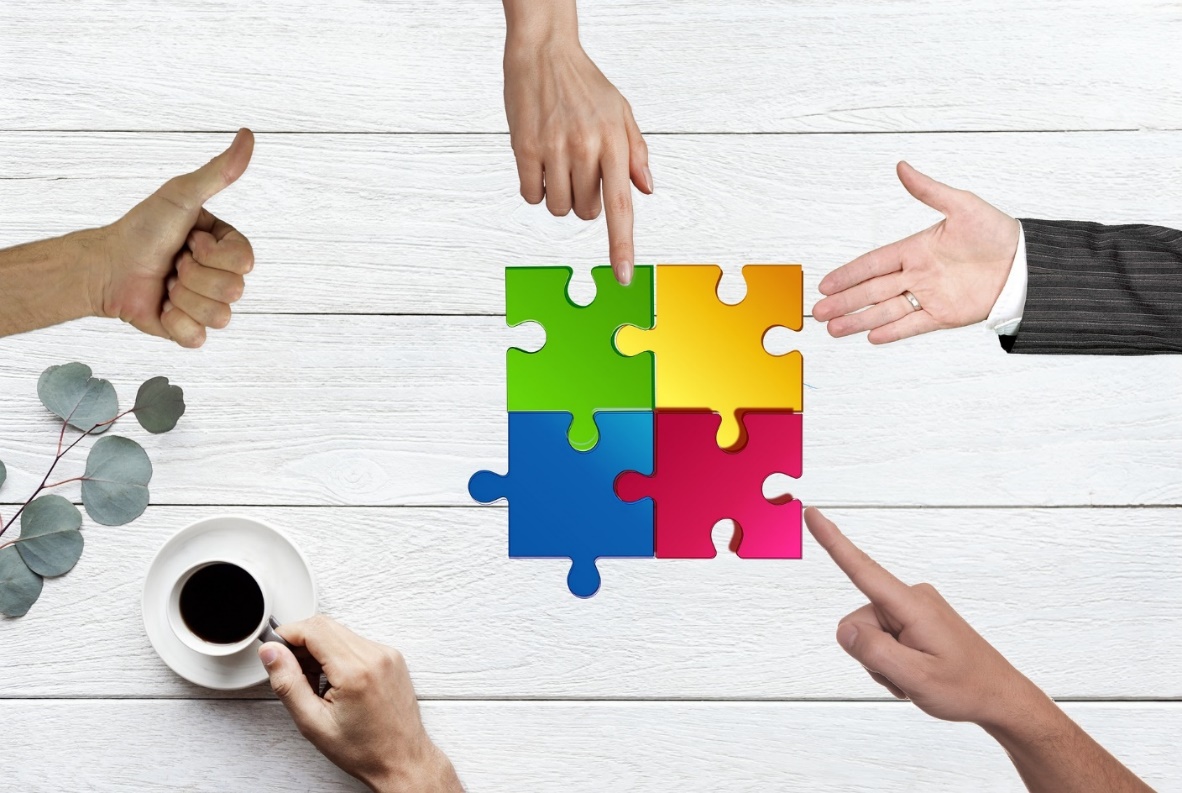 Emphasizes the importance of dialogue and collaboration between employees and the employer in an open and supportive manner is essential:
Proactively identify, assess and strategize methods to address workload issues
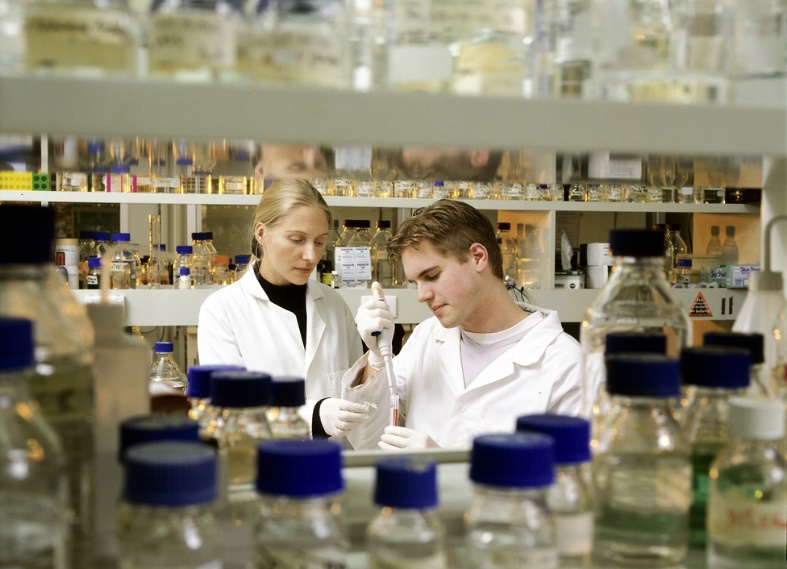 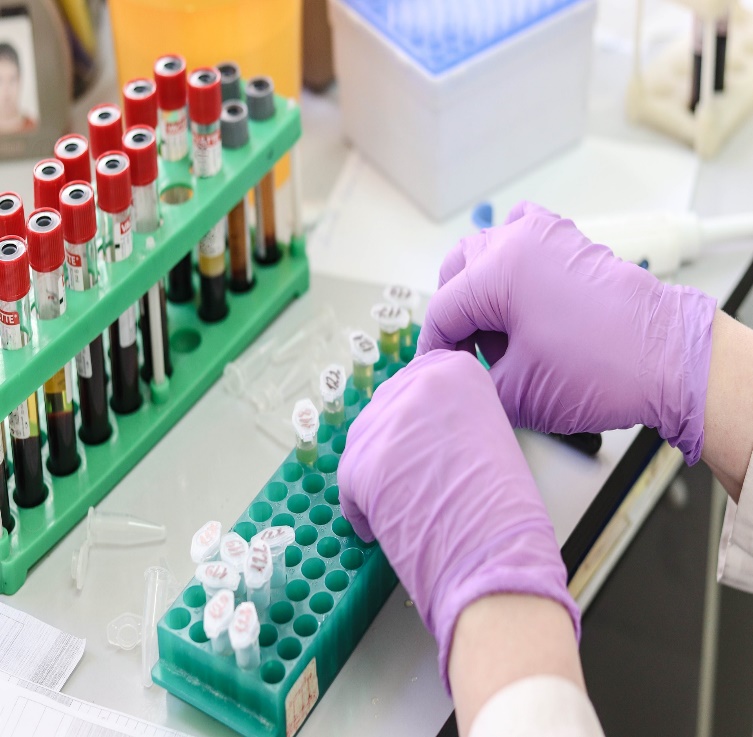 Core Principles
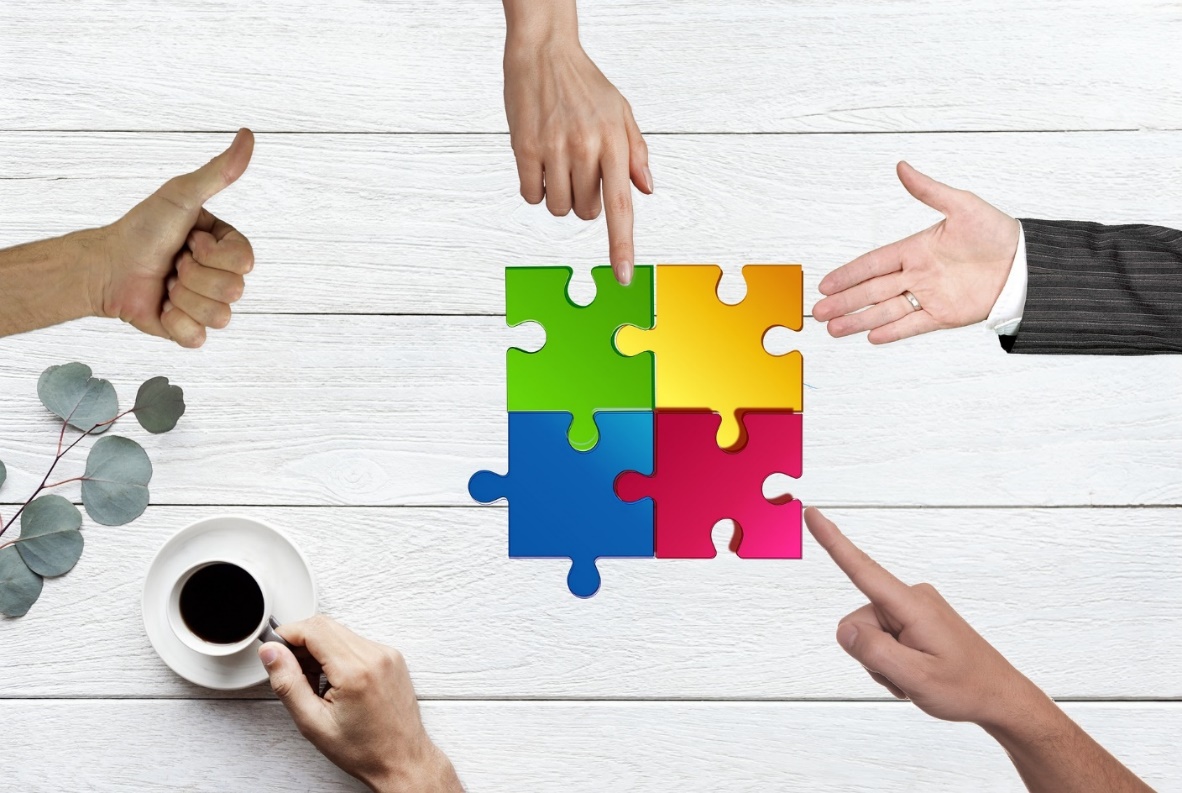 Recognizes the employer’s responsibility to determine the appropriate action and communication to all relevant stakeholders
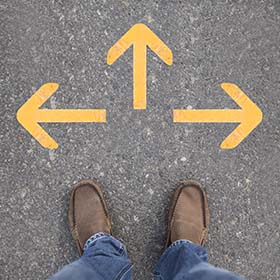 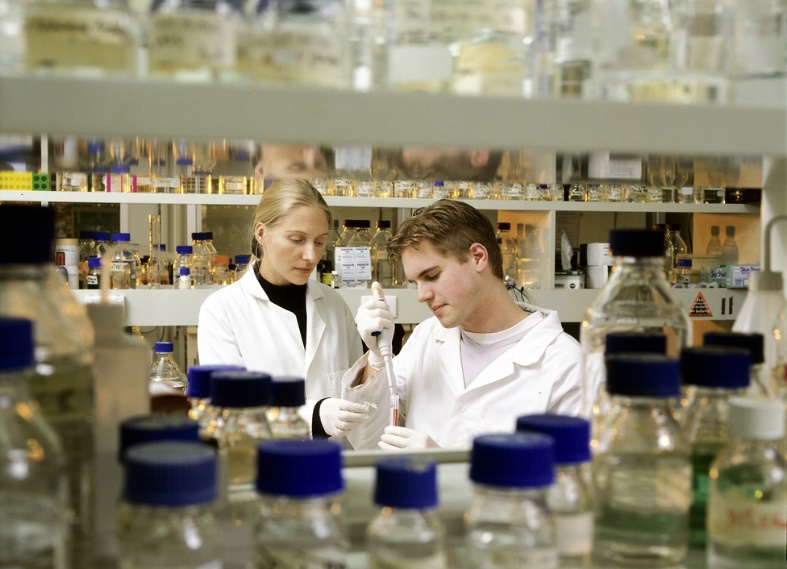 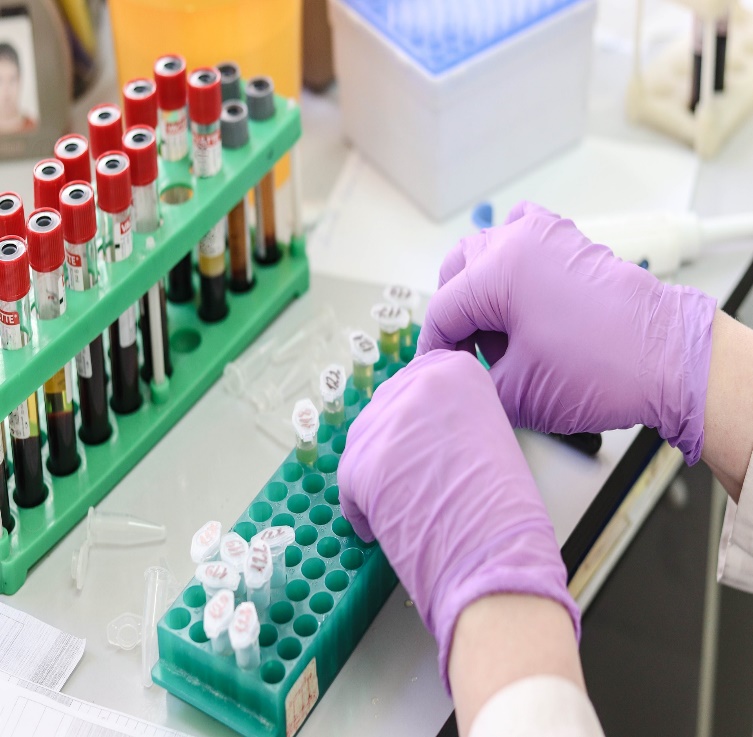 Core Principles
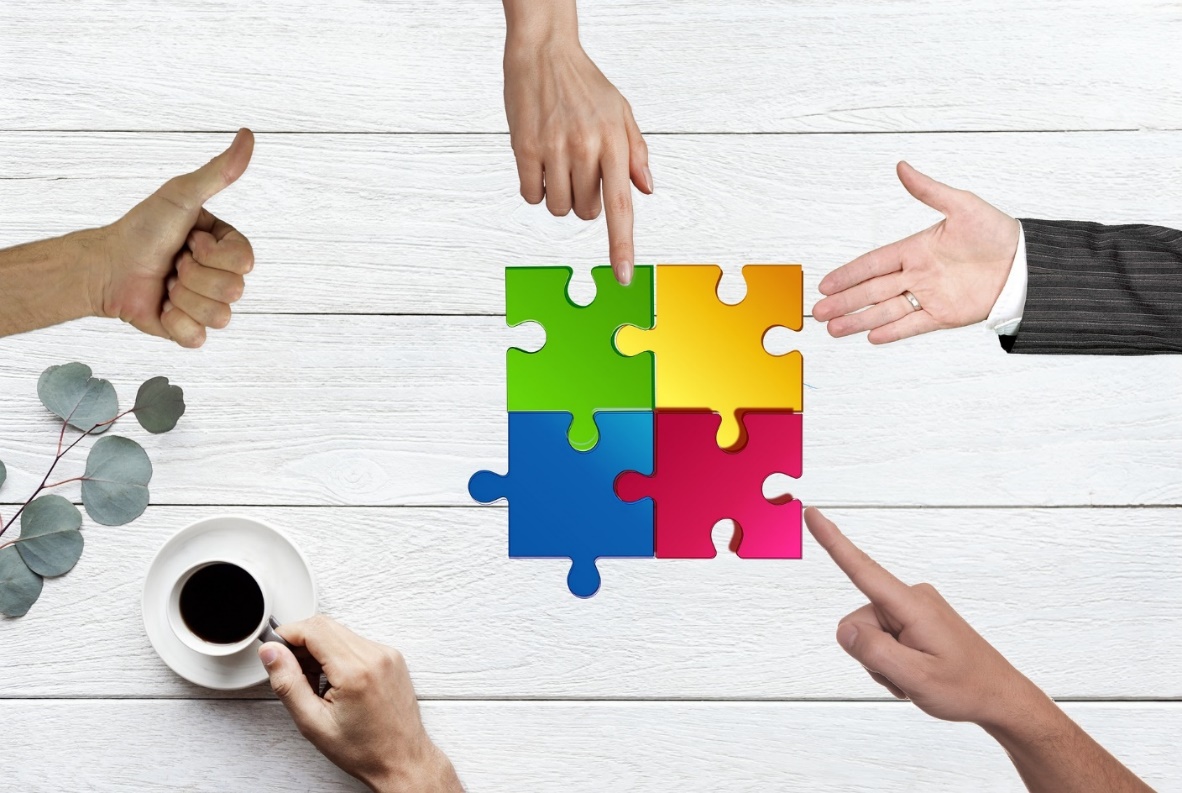 Encouraging early conversations and work at a local level to support the unique care needs of patients in the areas in areas of care delivery
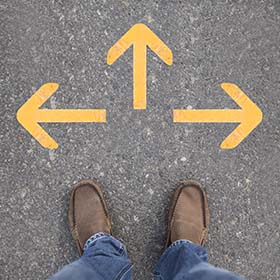 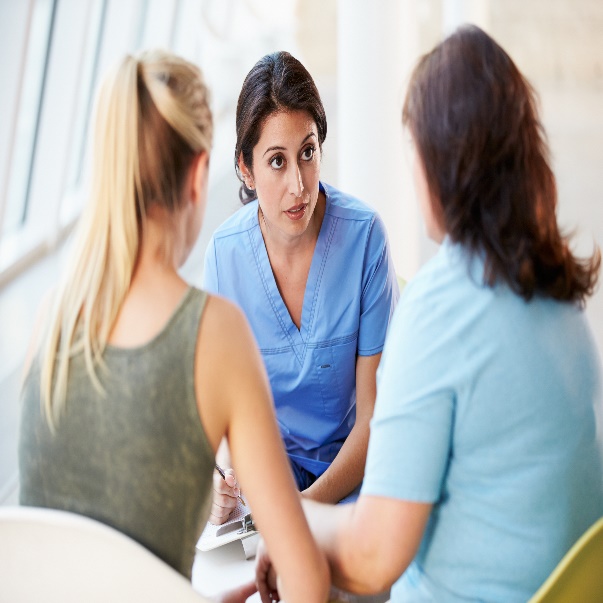 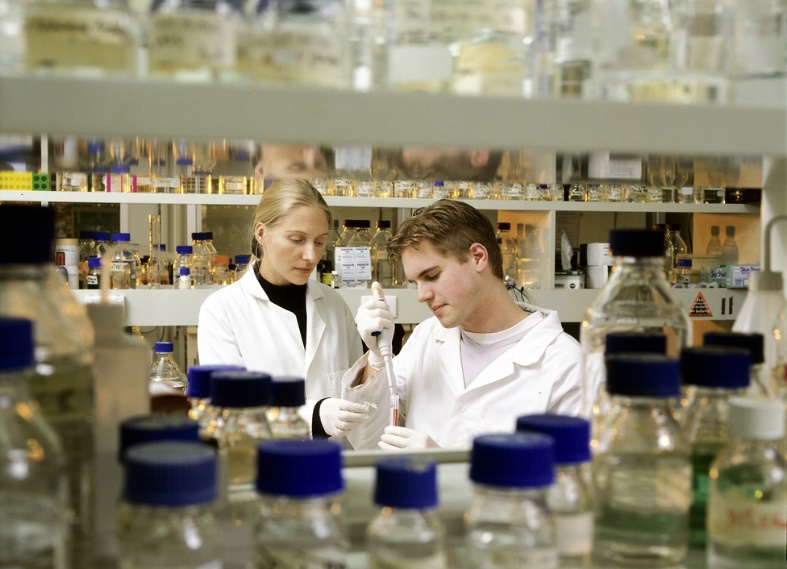 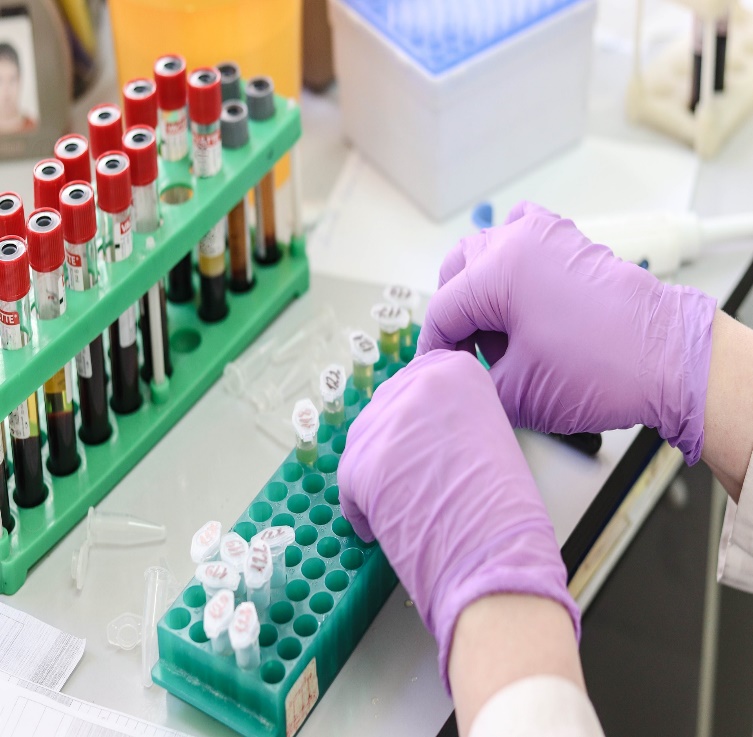 Core Principles
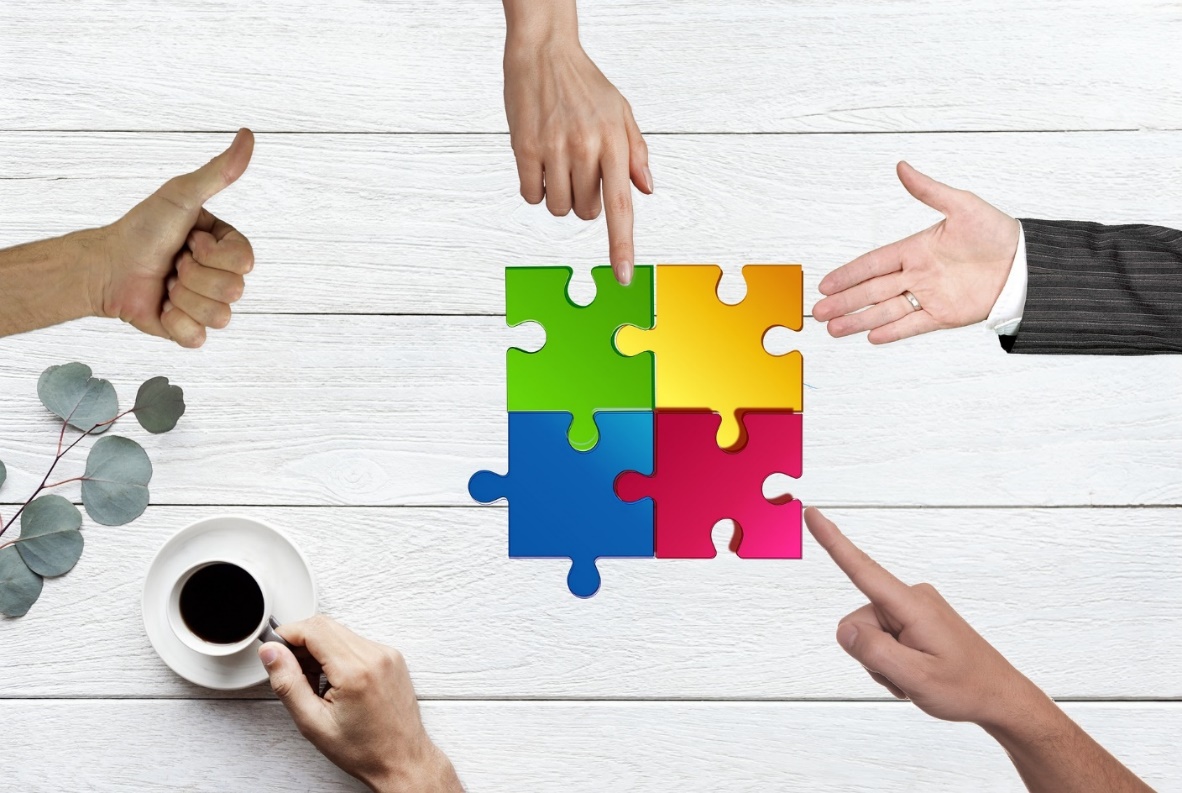 Workforce planning requires that work patterns/flows are continually monitored to ensure employees are best utilized and to be able to deal with demands/pressures as they arise
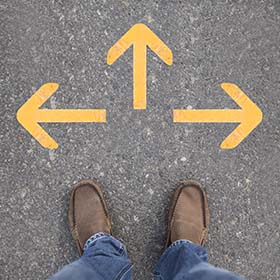 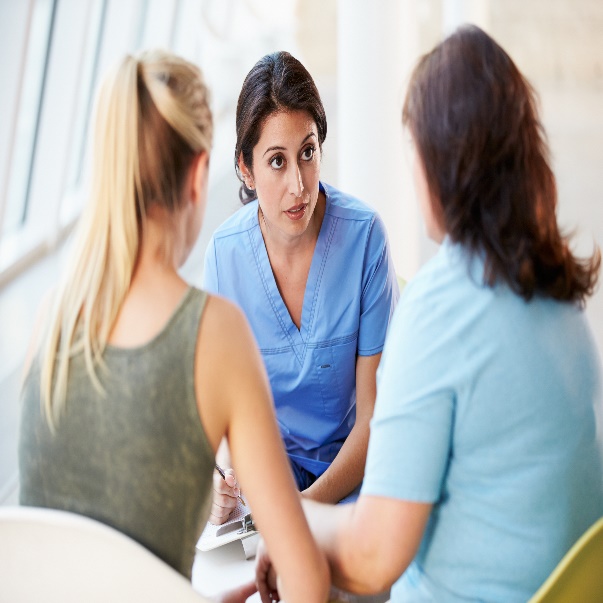 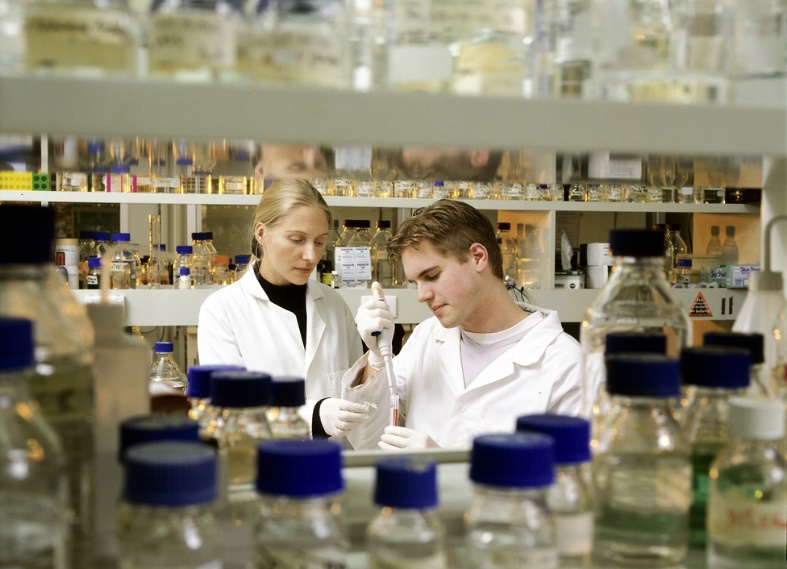 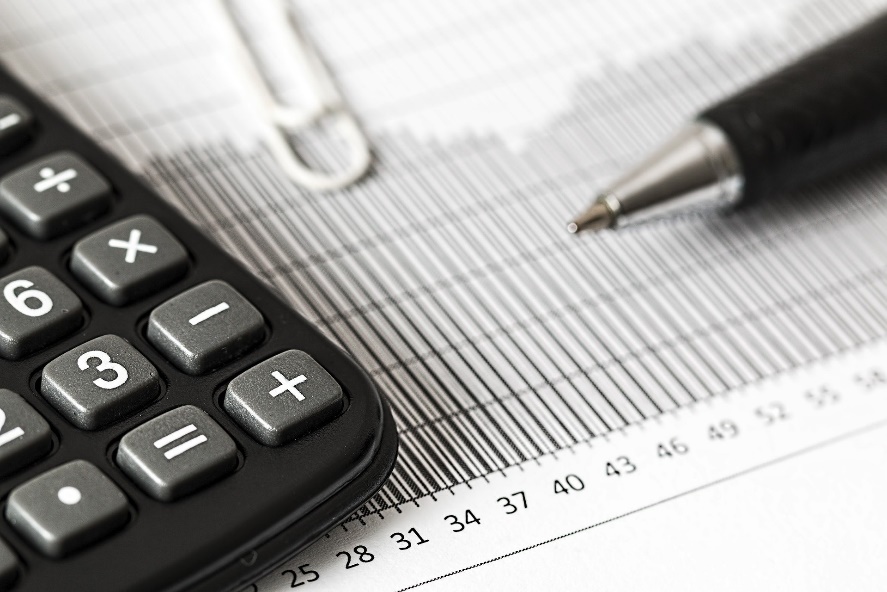 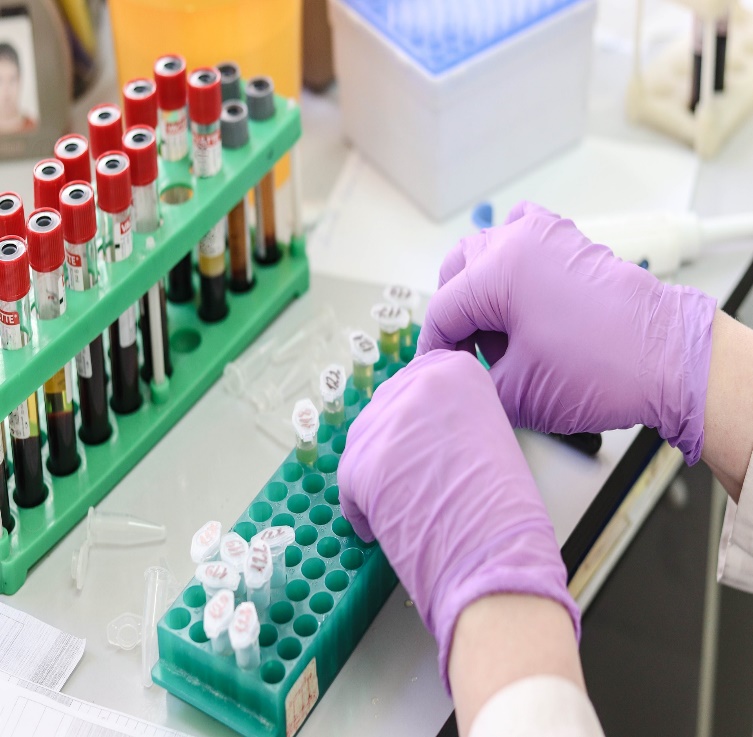 Collective Agreement Changes
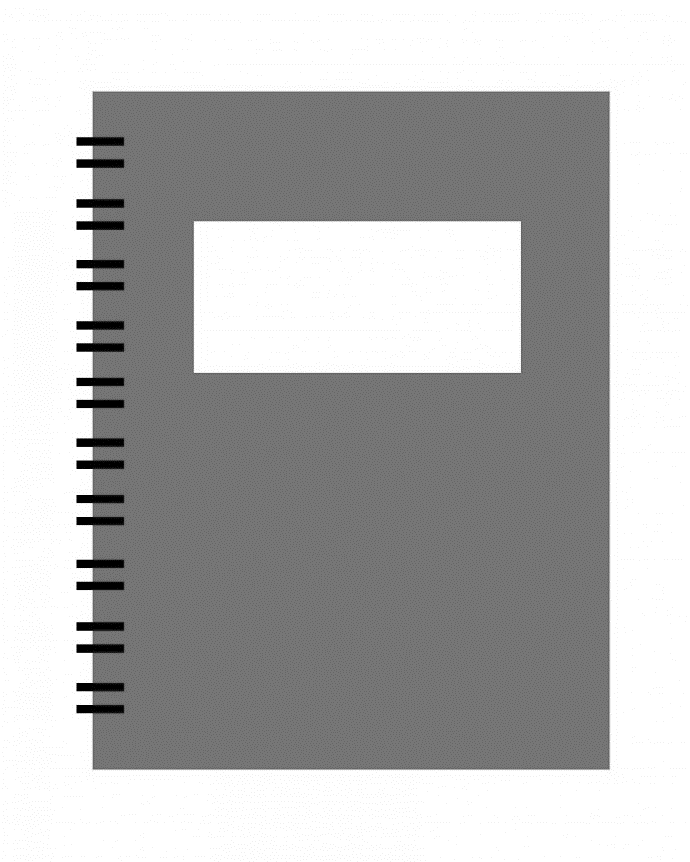 There has been a significant change to the collective agreement language to make discussions about workload management more collaborative
Workload Management toolkit aligns with the recent changes to Article 38.05 and encourages collaboration and early discussion for managing workload issues
About the Guide
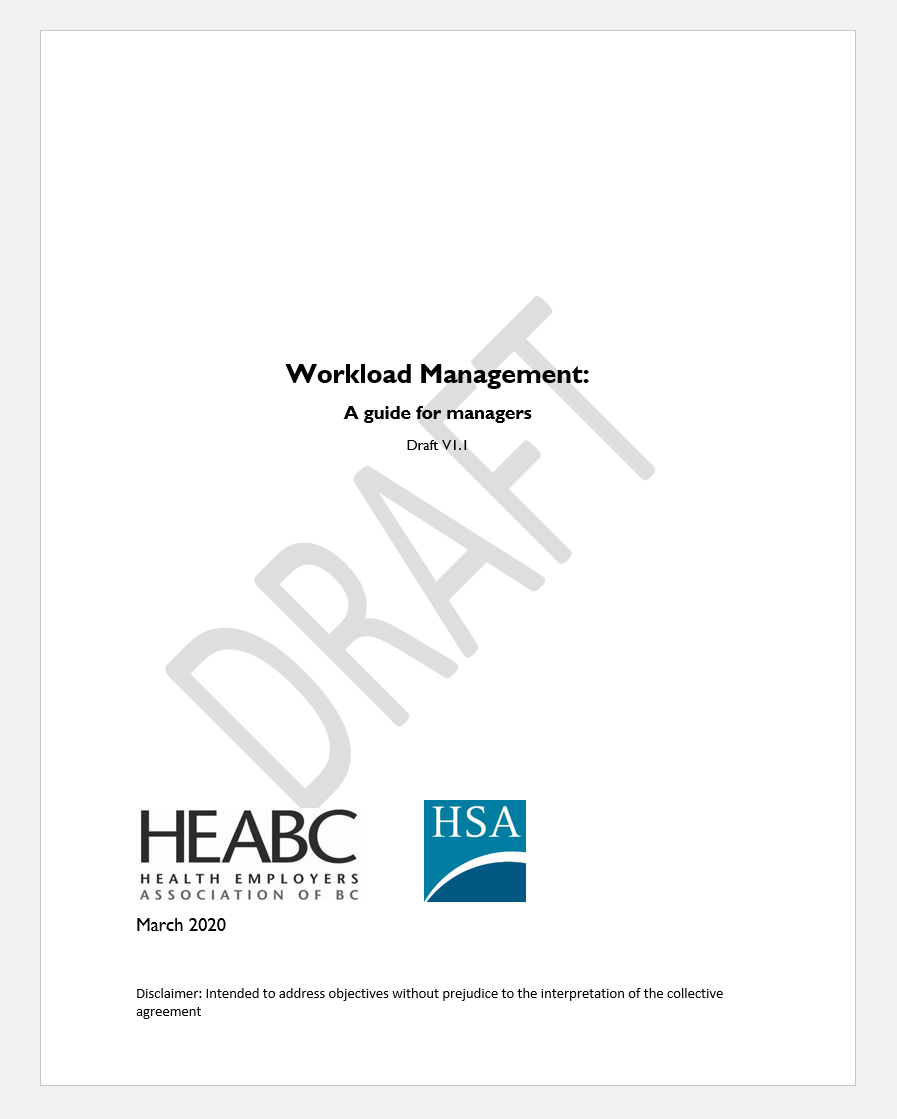 Consists of an overall process supported by worksheets
Created through the combined efforts of the HSPBA, HEABC and health authority representatives  
Original inspiration for this document comes from the Queensland Government Workload Management: A Guide for Managers (August 2017)
Process Overview
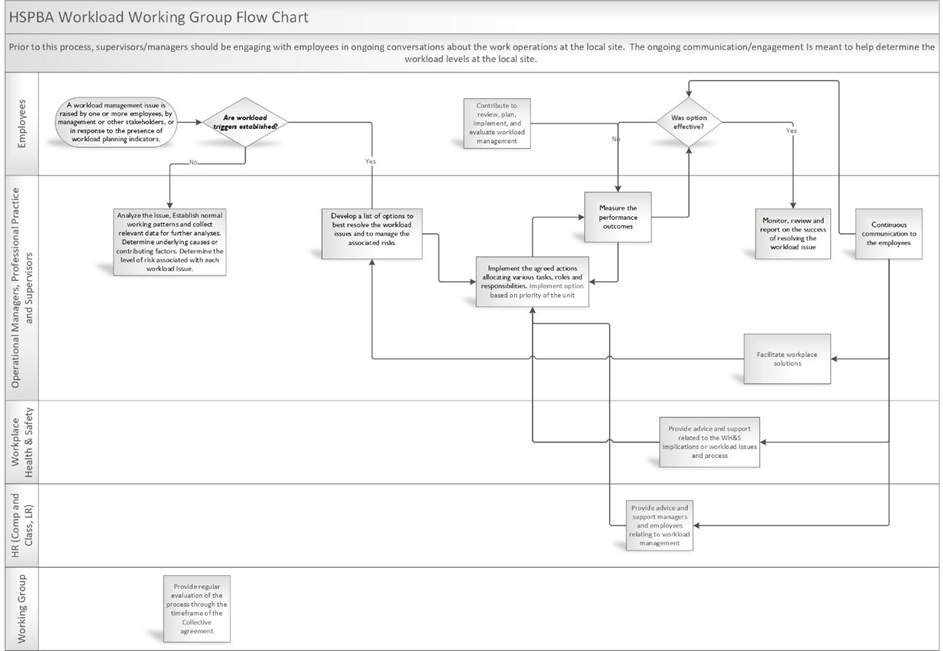 Analysis and Risk Assessment
Developing a reasonable timeframe that is mutually agreed upon will depend on the complexity of the issue and the workplace context.
Analysis and Risk Assessment
When analyzing the workload issue, consider:
the range of factors involved, and
the associated risks and possible impacts on the work unit and employees, including work unit outcomes and health and safety. 
The risk evaluation matrix (worksheet 3 in Appendix 2) provides a framework for assessing risk and analyzing issues. 
Alternatively, any current risk assessment tool(s) that are currently used locally may support this function and are encouraged to be utilized.
Considerations at this step
What factors, underlying causes, problems or trends are contributing to the workload issue?
Are these factors temporary or ongoing?
To what extent are these factors within the control of management, of employees and/or of the work unit generally?
What is the impact of each contributing factor?
Is there any kind of causal or correlative relationship between the indicators identified in step one and what are the assumptions underpinning that?
Considerations at this step (cont’d)
What is the relative experience, capability and capacity of individuals within the work unit?
Is there relevant historical and/or empirical data available that could help put a particular indicator in context? (For example, historical data that shows client demand for particular services typically increases in June but decreases again in August).
What if I’m already using a process?
Use the guide in conjunction with any internal or external resources that are found to be of benefit to support staff and managers work through to a resolution
If your current process is working, continue using them
The Guide can be used as a supplementary resource to existing processes
Roles and Responsibilities
Who can raise workload issues?
Anyone! 
Employees
Supervisors
Managers
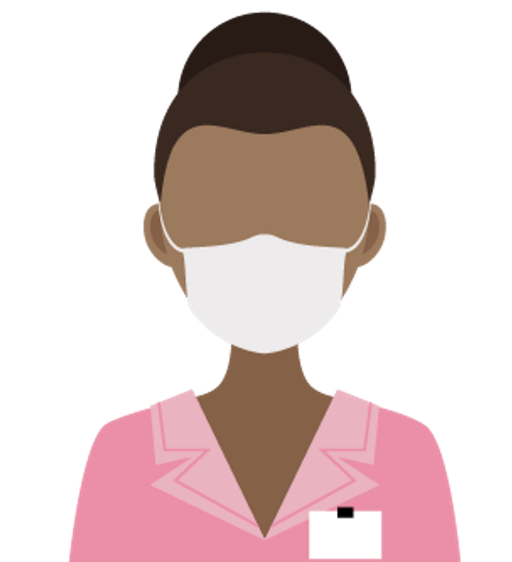 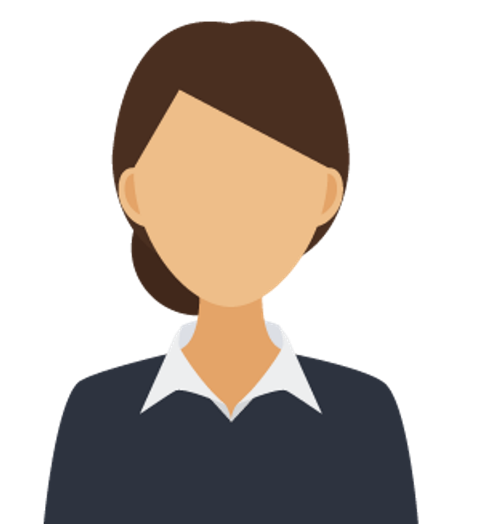 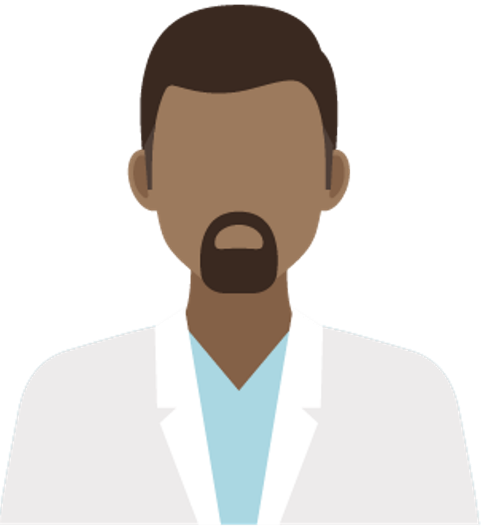 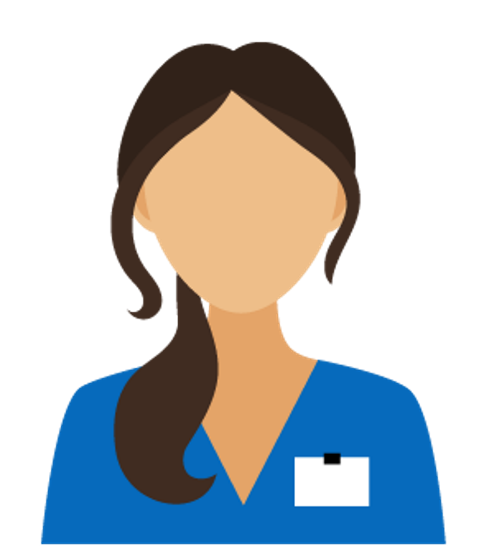 Roles and Responsibilities
Employee
contributes to reviewing, planning for, implementing, evaluating and reporting on workload management within their teams, units, programs and services
applies safe work practices to maintain safe work environments
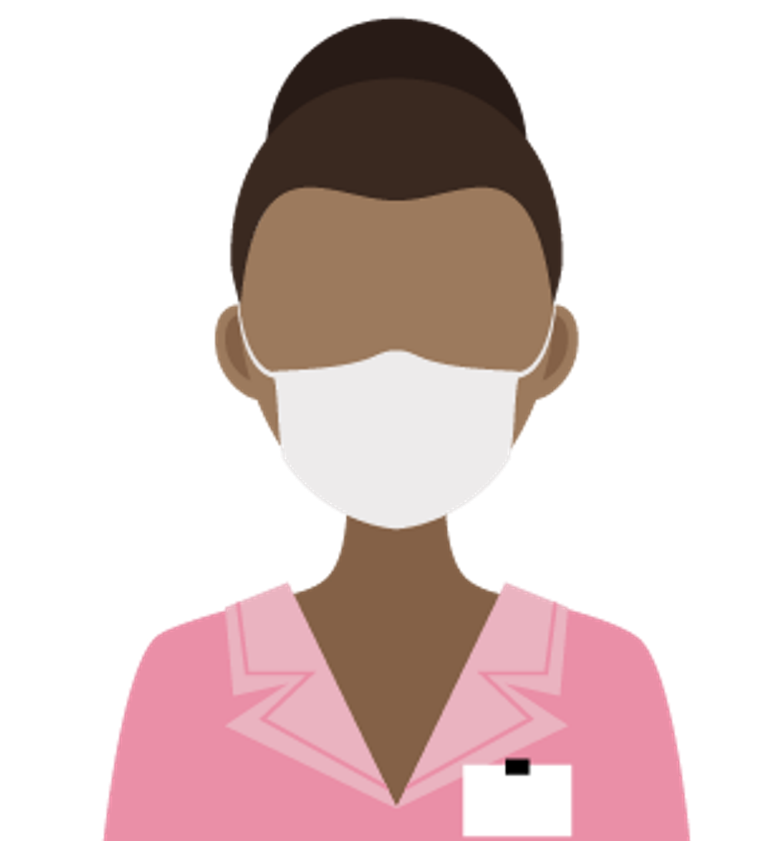 Roles and Responsibilities
Operation Manager / Supervisor
collaborates with employees to review, plan for, implement, evaluate and report on workload management in an open, consultative and fair manner
ensures safe work practices are undertaken and adhered to, and safe work environments are maintained
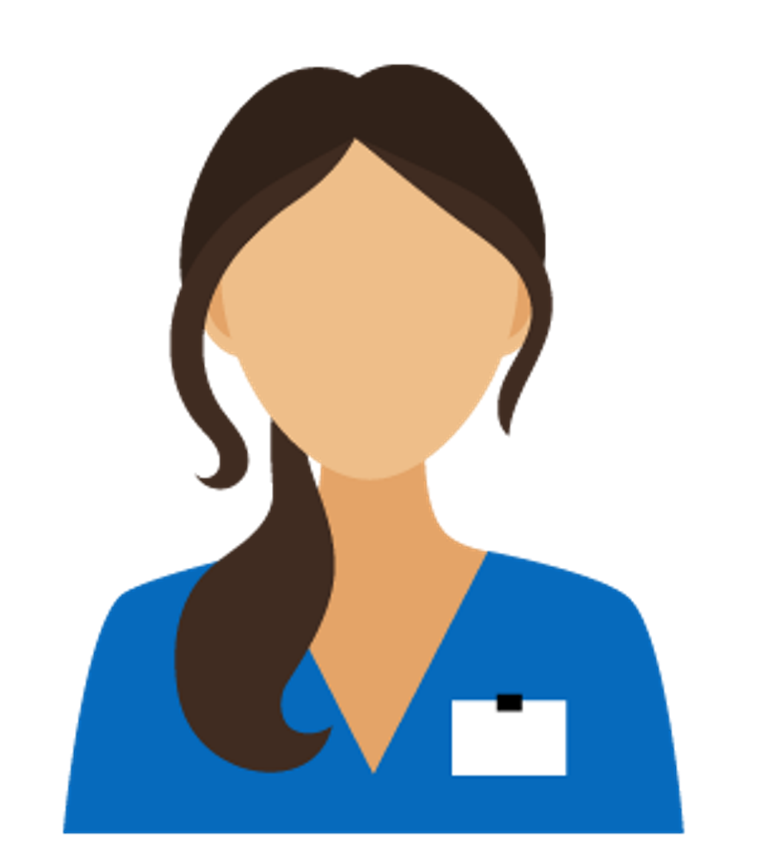 Roles and Responsibilities
Workplace Health and Safety Manager
Provides advice and support to managers and employees, relating to the WH&S implications of workload issues and processes
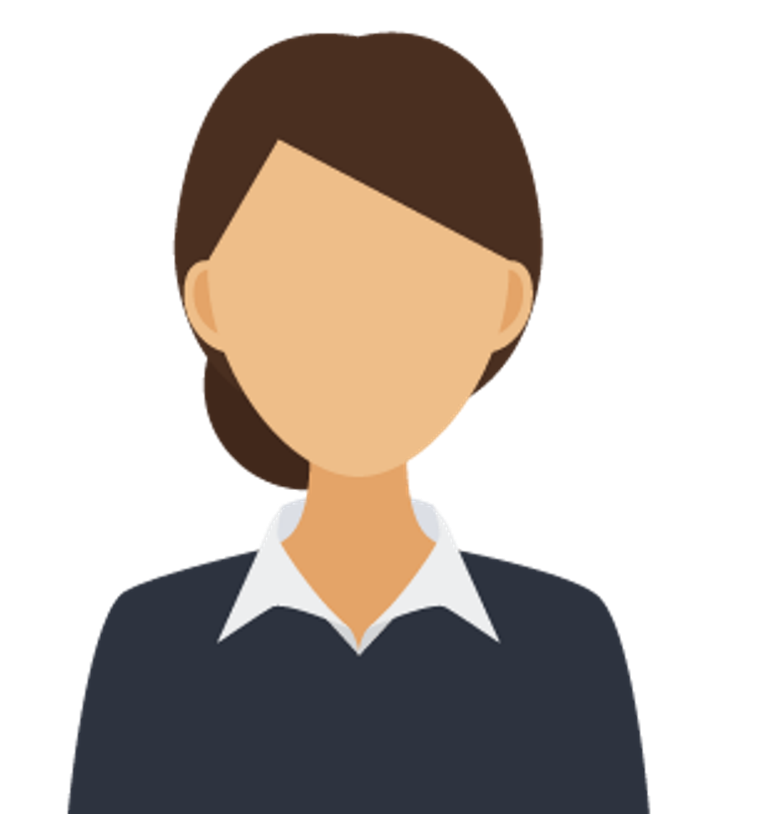 Roles and Responsibilities
Human Resources
Provides advice and support to managers and employees relating to workload management within their area of expertise
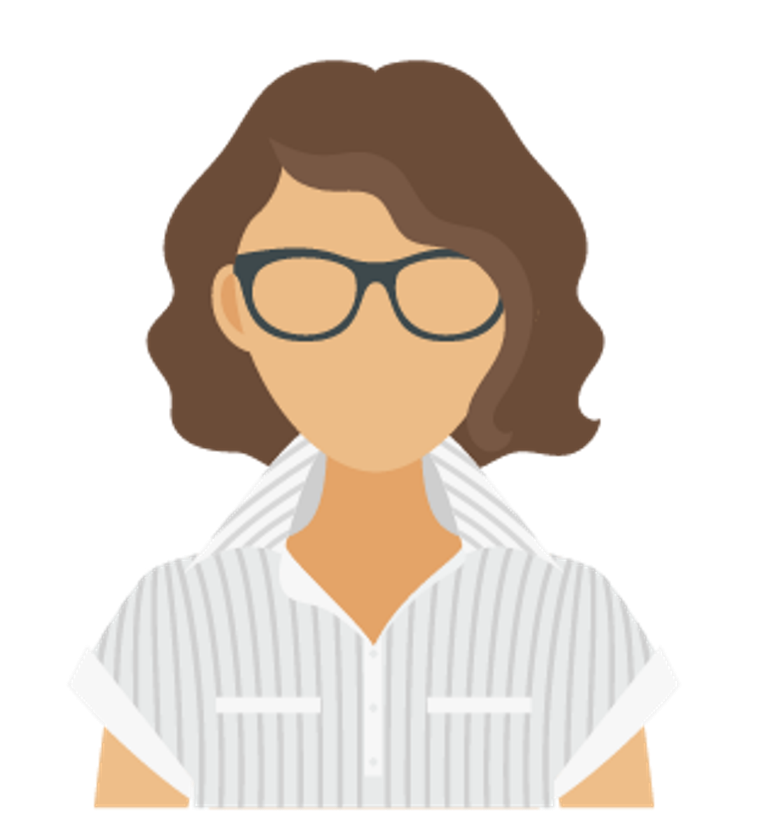 Roles and Responsibilities
Professional Practice
Works with both the employees and operations to facilitate workplace solutions to ensure:
adherence to discipline specific scope of practice and standards;
promotes best practice; and
accreditation and safety standards are maintained.
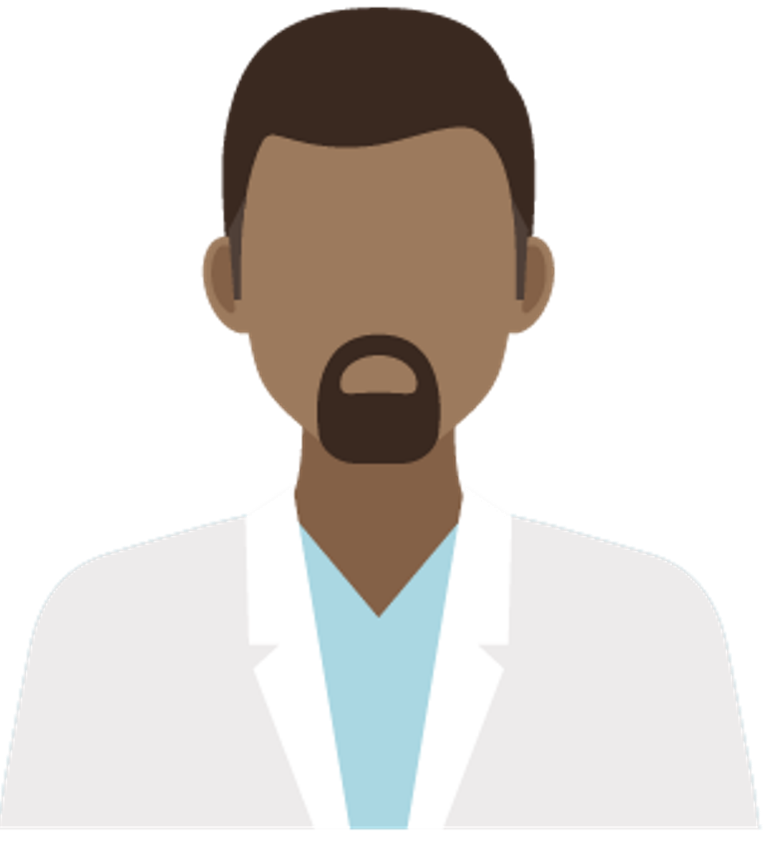 Roles and Responsibilities
Union
Supports members within the collective agreement
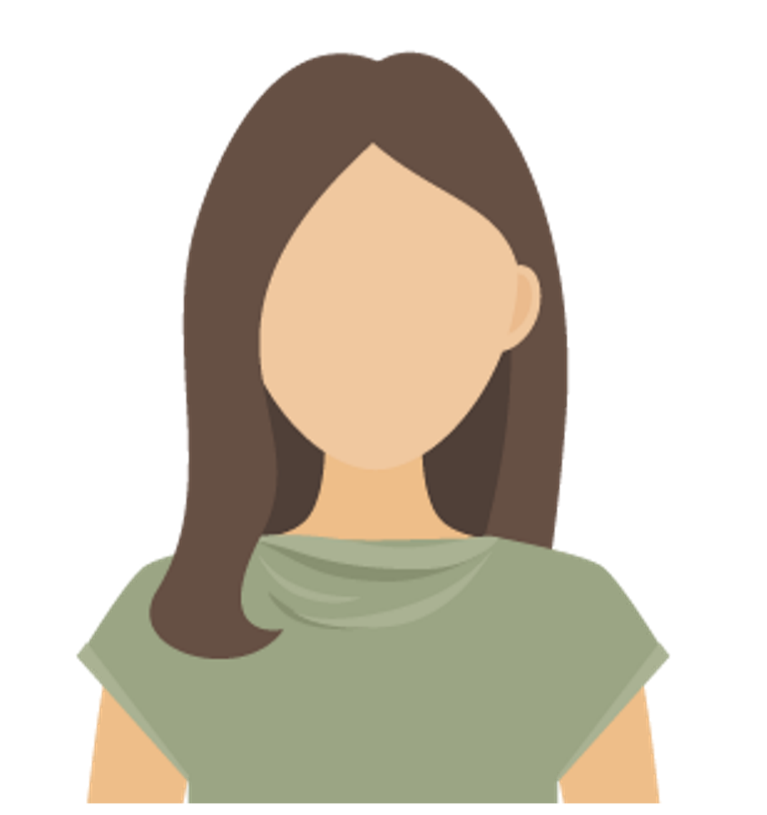 Roles and Responsibilities
HEABC
Works with health employers and government to create the human resource and labour relations environment necessary to deliver high-quality health care – central consultative forum – bringing union and employer together
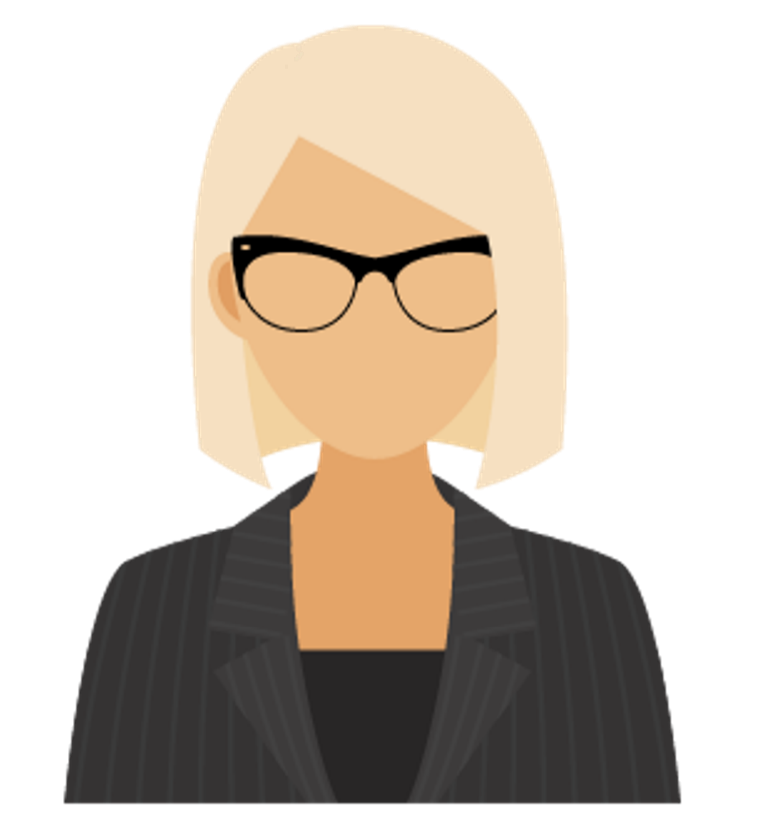 Getting Started
Guides will be available on hidden website links
Questions
Next Steps
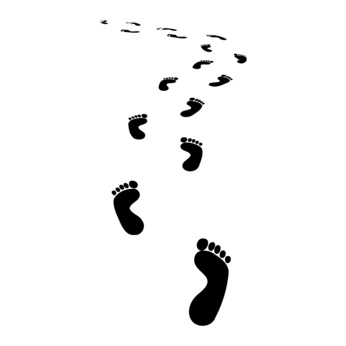 Pilot sites can begin using the tool as needed
The working group will begin collecting feedback in Sept/Oct 2021
Full provincial roll out shortly after feedback is collected and incorporated